L’organisation générale de la formation
Michel Loup
Proposition d’organisation sur les deux années
PREMIÈRE ANNÉE
Noël
Hiver
Toussaint
Été
Printemps
Stage découverte
Stage métier 1° partie
DEUXIÈME ANNÉE
U61 « connaissance de l’entreprise »
et 
U62 « mesures et analyse»
Oraux
Écrits
Validation des dossiers
Hiver
Noël
Printemps
Toussaint
Été
Stage métier 2° partie
CCF U52 « intervention sur véhicule »
Projet  « mesures et analyse »
CCF U51 « relation client »
Proposition d’organisation sur les deux années
PREMIÈRE ANNÉE
Noël
Hiver
Toussaint
Été
Printemps
Stage découverte
Stage métier 1° partie
DEUXIÈME ANNÉE
U62 « mesures et analyse»
U61 « connaissance de l’entreprise »
Oraux
Écrits
Validation des dossiers
Hiver
Noël
Printemps
Toussaint
Été
Stage métier 2° partie
CCF U52 « intervention sur véhicule »
Projet  « mesures et analyse »
CCF U51 « relation client »
PÉRIODES DE FORMATION               Première année
Stage de découverte
Ex : Deux semaines à cheval sur les vacances de Toussaint
Stage « métier »
Ex : Quatre semaines
Période de montée en puissance par un enseignement plus conceptuel
Stage en
entreprise
Période de positionnement pour la différenciation des enseignements
Renforcement de l’enseignement au travers de situations professionnelles programmées et réalisées dans le contexte de l’entreprise
Acquisition des compétences professionnelles de bases pour les élèves non issus de bac Pro par des activités pratiques dédiées
Les activités proposées sont plus complexes elles  peuvent prendre la forme suivant le cas de TP demandant une maitrise pratique ou bien la mise en place d’outils conceptuels
Apports complémentaires  personnalisés
Consolidation des compétences liées à l’enseignement général pour les élèves issus de Bac Pro
Positionnement
Mise en place de fondamentaux nécessaires au travers d’activités de découverte contextualisées. Les activités sont organisées avec comme support, des systèmes techniques de la spécialité
Apports  complémentaires  personnalisés
PÉRIODES DE FORMATION    Deuxième  année
Epreuves écrites
Période de CCF sous- épreuve E52 « intervention sur véhicule »
Période de CCF sous- épreuve E51 « Relation client »
Stage Métier 
2° Partie
Commission inter académique de validation des  projets
Oral des sous épreuves E61 « connaissance de l’entreprise » et 
E62 « mesures et analyse »
Phase réalisation de projet « mesures et analyse »
Approfondissement et consolidation
Activités basées sur une mise en œuvre globale d’activités prenant appui sur des systèmes complexes
Période de certification et de poursuite de formation
Suivi et revue de projet
« mesures et analyse »
Traitement individuel des  apports  complémentaires
Traitement individuel des  apports  complémentaires
PÉRIODES DE FORMATION    Deuxième  année
Période de CCF sous- épreuve E51 « Relation client »
 et
 Oral sous- épreuve E61 « connaissance de l’entreprise »
Epreuves écrites
Période de CCF sous- épreuve E52 « intervention sur véhicule »
Stage Métier 
2° Partie
Commission inter académique de validation des  projets
Oral sous épreuve E62 « mesures et analyse »
Phase réalisation de projet « mesures et analyse »
Approfondissement et consolidation
Activités basées sur une mise en œuvre globale d’activités prenant appui sur des systèmes complexes
Période de certification et de poursuite de formation
Suivi et revue de projet
« mesures et analyse »
Traitement individuel des  apports  complémentaires
Traitement individuel des  apports  complémentaires
E6 – Épreuve professionnelle de synthèse unités U61 « Extraits du référentiel BTS MV »
Partie 1 : Sous-épreuve U61 : « Connaissances de l’entreprise »
Une présentation de l'entreprise d'accueil (fiche signalétique, historique bref, organigramme, rôle et statut des collaborateurs, contexte et éléments de concurrence locale…) et du contexte d'activité (5 pages maximum).
Une analyse de l'activité de maintenance à l'aide de deux indicateurs (par exemple la productivité, la rentabilité, la satisfaction-client) au choix en fonction du contexte à l’aide de la fiche ressource « Indicateurs ». 
Une fiche de suivi d’un équipement de mesure, de diagnostic ou de manutention (achat, visite périodique, étalonnage,…).à l’aide de la fiche ressource « suivi de matériel ».
L’étudiant procédera à une analyse critique du fonctionnement de l’organisation d’une intervention, d’un constat ou de mesures prises (ex. : défaillance de livraison, mise en place d’un dispositif de formation, manque d’outillages, prise en charge en urgence d’un client, etc.) (5 pages maximum).
Les différents points du dossier (analyse de l’activité de maintenance, suivi d’un équipement, analyse critique d’une intervention, problématique de mesure et d’analyse) seront validés lors d’une commission académique ou inter académique d’approbation présidée par un IA-IPR responsable de la filière lors du premier trimestre de la deuxième année.
Les Taux d’inscription des BAC PRO EN STS
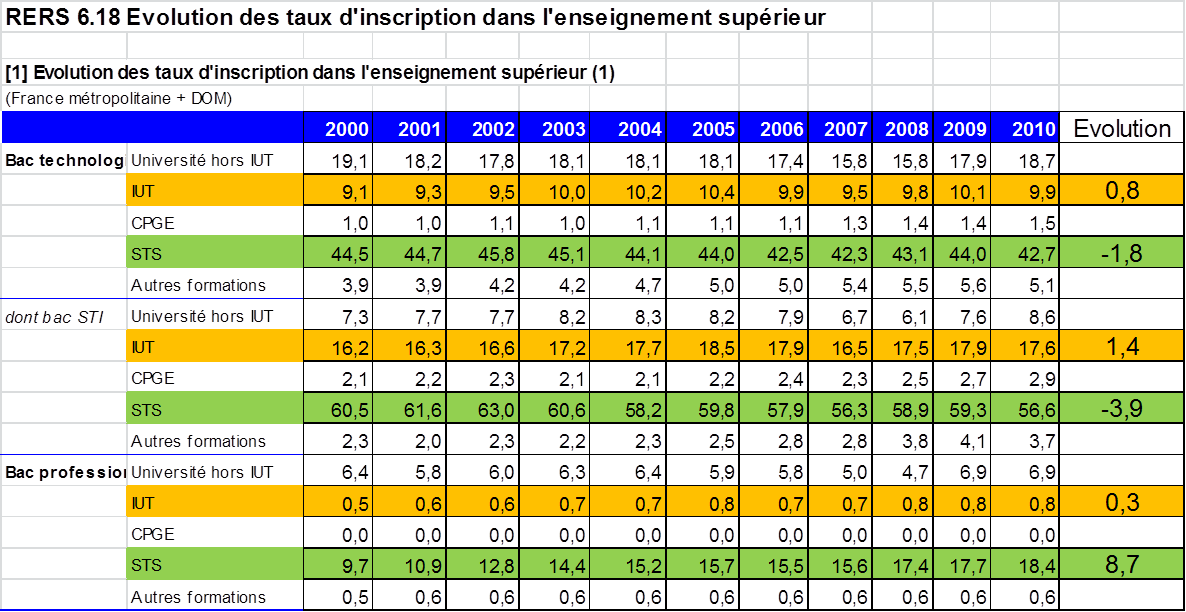 On constate une augmentation significative année après année des inscriptions en STS des bacheliers professionnels.
Tendances et  profil des élèves de bac pro en STS
Le constat : 

Une demande de poursuite d’études plus importante.

Un taux de réussite à l’examen constaté, inférieur à celui des autres candidats.
Des difficultés identifiées : 
Un travail personnel insuffisant en dehors des heures de formation
Le manque d’adaptation pédagogique des enseignements en lycée technologique
Des modes d’apprentissages en rupture entre voie professionnelle et voie technologique
Peu de préparation en voie professionnelle à l’entrée en BTS
Une liaison insuffisante entre lycée professionnel et lycée technologique
Des principes à mettre en œuvre :
L’information des élèves sur la poursuite d’étude mieux adaptée.
La mise en place d’une organisation et des modalités pédagogiques au lycée technologique.
Des actions possibles à l’entrée en STS
La réussite des bacheliers professionnels en classe de BTS nécessite une préparation et une organisation spécifiques. Pour une réelle efficacité, celles-ci doivent être prolongées après l’obtention du diplôme, en section de techniciens supérieurs.
Accompagner les élèves de BAC PRO en Brevet de Technicien Supérieur

Les atouts des bacheliers professionnels en BTS résident dans leur maîtrise des enseignements professionnels. C’est en enseignement général et notamment en mathématiques que le travail à mener est le plus important. Les faiblesses identifiées dans ces matières constituent un frein à la réussite de ces bacheliers dans le post-bac.

L’accompagnement personnalisé doit permettre : Un renforcement en enseignement général (en veillant toutefois à ce que celui-ci n’ait pas vocation à apporter uniquement des contenus, mais à donner aussi à l’étudiant les moyens d’appréhender les enseignements sous un aspect conceptuel) ; un développement des compétences transversales, en lecture rapide de documents, en prise de notes, en rédaction de comptes rendus ; au travail en autonomie ; aux travaux personnels réguliers …
Accueil des Bacs Professionnels
Accueillir les bacheliers professionnels en BTS et les accompagner dans leurs études

La réussite des élèves et la réduction des sorties en cours de formation de STS passent par une stratégie d’accompagnement.
Réserver du temps à l’accueil en début de première année doit permettre aux bacheliers professionnels : d’appréhender son nouveau statut d’étudiant qui, à ce niveau, requiert une posture différente fondée sur l’autonomie et la responsabilité, de cerner les objectifs de la formation liés au métier visé.
                                                                                                              
Construire des emplois du temps différents pour ces étudiants, avec la même quotité horaire, mais qui permettent une prise en charge particulière et un parcours où les disciplines à renforcer sont identifiées. 


On peut envisager de réduire la période de stage de première année, dans la limite de la réglementation, et proposer du soutien dans les disciplines où les besoins sont les plus importants.
Les étapes de la stratégie envisageable
On peut différencier les temps d’activité pratique entre bac pro et bac Général et Technologique en début d’année pour permettre un renfort dans les domaines nécessaires.

On peut mettre à profit le départ en stage de découverte des étudiants n’ayant pas la culture automobile pour mettre en place des modules spécifiques au bac professionnel.
Il faut donc adapter le rythme des apprentissages en fonction des formations dont sont issus les étudiants,

Constituer de préférence des groupes à effectifs réduits pour faciliter l’individualisation des parcours,

Aménager les phases de travail avec un programme prévisionnel, 

Évaluer les acquis et les progressions de façon positive, pour redonner confiance.

Mettre à profit l’accompagnement personnalisé dans le BTS MV rénové.
Structuration des actions de l’AP en STS
La volonté d’intégrer des publics hétérogènes dans les BTS oblige à prendre en charge la diversité des niveaux d’acquisition de chacun, de même que la diversité des compétences entre les étudiants issus de bacs professionnels, de bacs technologiques ou généraux.

L’accompagnement personnalisé en BTS MV (1,5h hebdomadaire par étudiant, pour chacune des années) est un horaire obligatoire pour chacun. 

La répartition des heures affectées à l’établissement est de la responsabilité de l’équipe, du conseil pédagogique, du CA. 

Les étudiants doivent être sensibilisés à l’intérêt du dispositif afin qu’ils y participent de manière volontaire.
Structuration des actions de l’AP en STS
Modalités possibles :

Envisager l’organisation en fin d’année n-1, en équipe pédagogique (Enseignement Technique et Enseignement Général)
Rendre disponible les enseignants sollicités au niveau des emplois du temps
Cibler les difficultés des élèves en croisant les compétences de Bac pro et celles de STS
Définir un protocole de positionnement individuel, un rythme des modules de remédiation
Structurer l’organisation des enseignements en relation avec l’AP, organiser un calendrier
Envisager plusieurs modules pour travailler en groupes à effectif réduit
Ajuster les pratiques selon l’état des acquis des étudiants
Mettre en relation les activités en AP et le cours normal, « l’AP n’est pas du soutien disciplinaire » !
Faire évoluer les approches en cours d’année, en première ou en seconde année. (autonomie, méthodologie,  communication, calcul, en début de STS1, consolidation méthodologique et remédiation disciplinaire, préparation à la poursuite d’étude post-BTS …. en seconde année)
Les acteurs de l’action AP
Tous les enseignements sont concernés mais pas forcément au même moment et sur des durées qui peuvent varier.
Tous les enseignants peuvent y participer, pour travailler en interdisciplinarité et donner du sens à cette action au travers des activités professionnelles. 

Il ne faut pas négliger l’intérêt de l’AP dans la remise en confiance des étudiants.

En maths/sciences s’appuyer sur des problématiques réelles à partir de systèmes techniques de la spécialité.
En communication, utiliser les expériences vécues en entreprise lors des périodes de formation en milieu professionnel de bac pro
En langue, explorer les documents technologiques utilisés en pratique professionnelle
En technologie, s’appuyer sur les  acquis de bac pro pour développer de nouvelles méthodes.
Etc.
L’évaluation des acquis au travers de l’AP
L’évaluation des acquis et l’objectif du travail proposé sont des éléments importants de la réussite du dispositif pour l’étudiant. 

Évaluation formative, en cours de travail
Bilan intermédiaire sous la forme d’entretien individuel (avant, et en cours)
Évaluation sommative, en rapport avec les méthodes développées en AP, et non uniquement à partir d’un devoir en classe « classique ».
L’évaluation en AP doit être un moment privilégié ou l’étudiant reconnait une amélioration de ses compétences, et donc une évolution positive de ses acquis en général.
« L’ACCOMPAGNEMENT PERSONNALISÉ N’EST PAS UNE DISCIPLINE, NI LE PROLONGEMENT D’UN COURS, MAIS UN DISPOSITIF PILOTÉ PAR L’ÉQUIPE PÉDAGOGIQUE COMPLÈTE »
l’A.P. en BTS MV « En italique des extraits du référentiel BTS MV »
MERCI  DE VOTRE ATTENTION